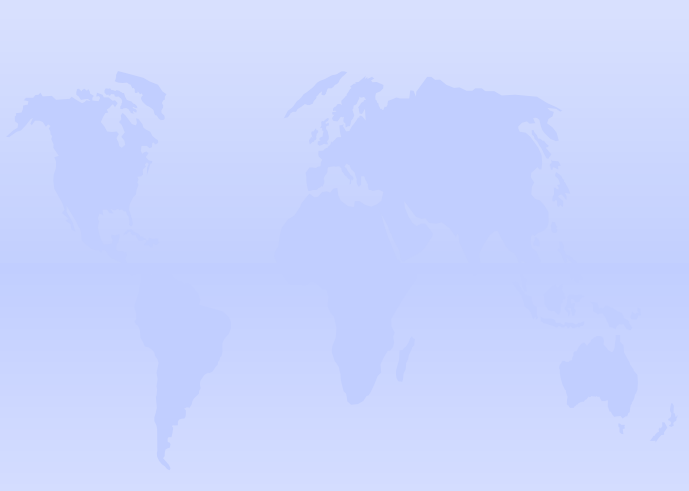 UM ESBOÇO ETNOGRÁFICO DA UFOLOGIA COMO UM MOVIMENTO SOCIAL
A etnografia (do grego έθνος, ethno - nação, povo e γράφειν, graphein - escrever) 

é o método utilizado pela antropologia na coleta de dados. Baseia-se no contato inter-subjetivo entre o antropólogo e o seu objeto, seja ele uma aldeia indígena ou qualquer outro grupo social sob o qual o recorte analítico será feito.
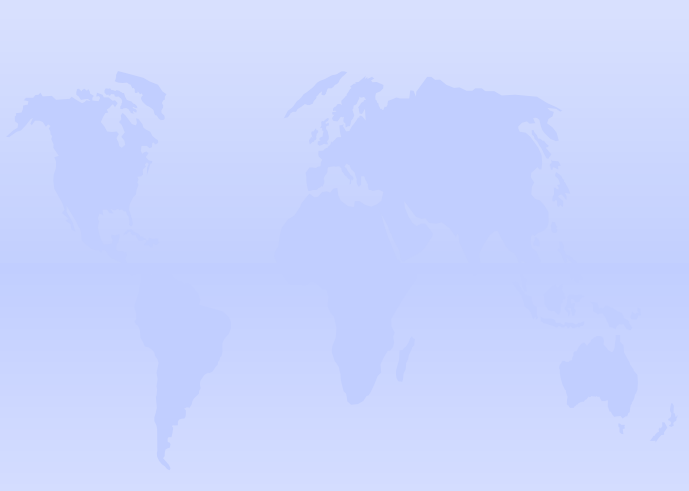 O Rito de Passagem para a Iniciação Ufológica
A experiência UFO como experiência inicial impactante é geradora da curiosidade que impulsiona o indivíduo a um processo de busca
Ambiente social original - modelo tradicional de compreensão da realidade.
Experiência UFO - agente sob impacto
Rito de passagem
Atuação com base em um novo modelo
Separação
Margem
Agregação
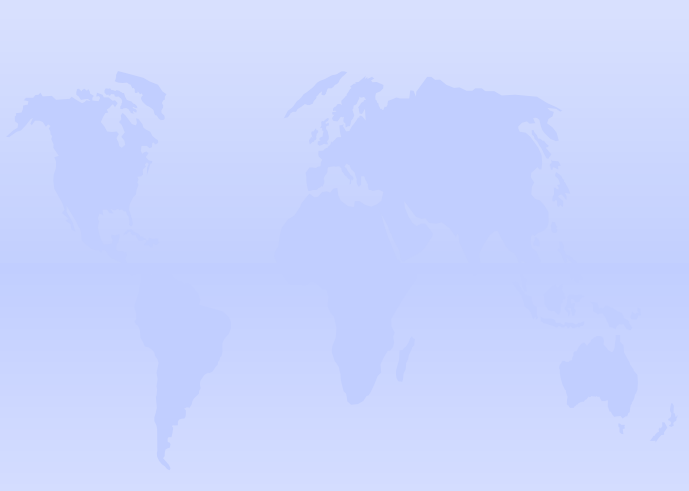 As Categorias Individuais na Construção do Processo de Busca
Ufólogo
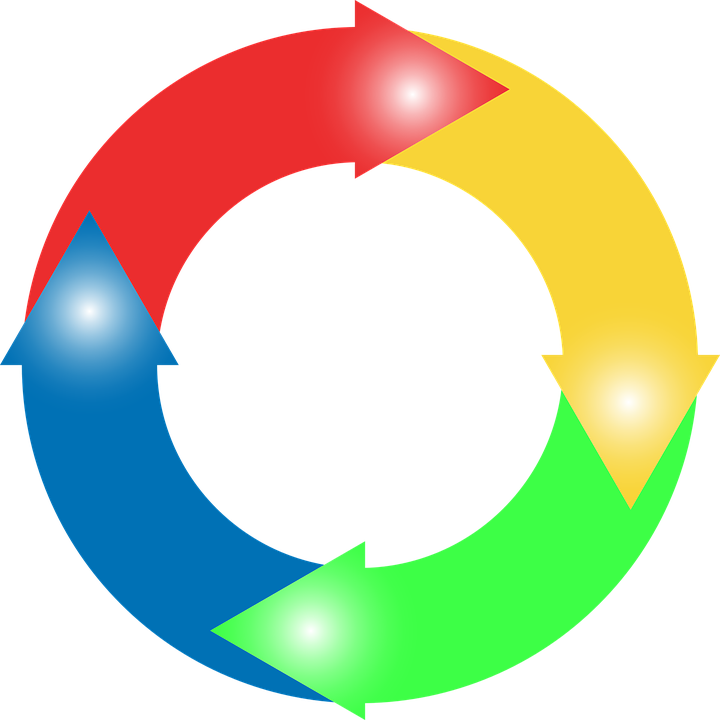 Ufófobo
Ufólatra
Ufófilo
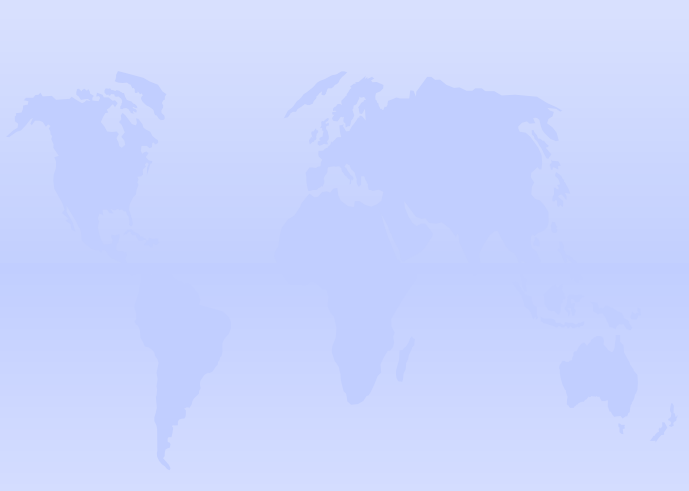 EXPERIÊNCIA UFO
Instituições relacionais e reguladoras. Cf. Talcot Pearsons
Religião
Tradições
Ciência e Estado
Grupos reencarnacionistas: espíritas, umbandistas, etc.
Escolas de mistério, esoterismo, tradições orientais,
Projetos de investigação e pesquisa: Sinal, Livro azul, Condon, etc. (1947 a 1969)
Ufologia Mística, Iniciática, Esotérica, Avançada, Psico Mediúnica e Umbanda espacial.
Ufologia científica
MOVIMENTO UFOLÓGICO
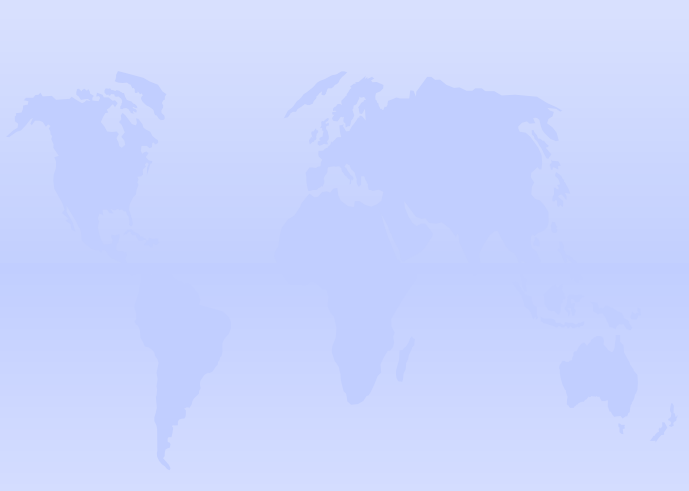 As mudanças de referenciais, se dão em sentido ascendente, em função da intensidade do impacto da informação e da predisposição cultural do indivíduo.
9

8

7

6

5

4

3

2

1
5º
4º grau
3º grau
2° grau
Contato de 1º grau
Contato de 0 grau
Informação especializada
Depoimentos verbais de testemunha
Interação com informações jornalísticas
[Speaker Notes: Inserir as definições para os contatos de 0 a 5º graus...]